January 2022
Project: IEEE P802.15 Working Group for Wireless Personal Area Networks (WPANs)

Submission Title: [TG15.6a Closing Report January 2022]	
Date Submitted: [25 January 2022]	
Source: [Ryuji Kohno1,2,] [1;Yokohama National University, 2;YRP International Alliance Institute(YRP-IAI)]                                                                   
Address [1; 79-5 Tokiwadai, Hodogaya-ku, Yokohama, 240-8501 Japan
               2; YRP1 Blg., 3-4 HikarinoOka, Yokosuka-City, Kanagawa, 239-0847 Japan]
Voice:[1; +81-90-5408-0611], FAX: [+81-45-383-5528], 
Email:[1: kohno@ynu.ac.jp,  2: kohno@yrp-iai.jp] Re: []
Abstract:	[This document contains closing report for TG15.6a for Amendment of P802.15.6-2012 with Enhanced Dependability January 2022 with Webex.]
Purpose:	[information]
Notice:	This document has been prepared to assist the IEEE P802.15.  It is offered as a basis for discussion and is not binding on the contributing individual(s) or organization(s). The material in this document is subject to change in form and content after further study. The contributor(s) reserve(s) the right to add, amend or withdraw material contained herein.
Release:	The contributor acknowledges and accepts that this contribution becomes the property of IEEE and may be made publicly available by P802.15.
Slide 1
January 2022
IEEE 802.15 TG15.6a Closing ReportVirtual Plenary MeetingJanuary 26th, 2022Ryuji KohnoYokohama National University(YNU),YRP International Alliance Institute(YRP-IAI)
Slide 2
January 2022
Objectives of TG15.6a – Enhanced Dependability Body Area Network (ED-BAN)
Objective: Enhancements to the BAN Ultra Wideband (UWB) physical layer (PHY) and media access control (MAC) to support enhanced dependability to a human BAN (HBAN) and adds support for vehicle body area networks (VBAN), a coordinator in a vehicle with devices around the vehicular cabin.
Action:  
Request to Change to Revision from Amendment of Std.802.15.6
PAR, CSD, and TRD for Revision
Use cases, channel model, and MAC amendment documents for revision
Feasibility of TSN of 802.1 in MAC and interference mitigation in PHY and MAC
Joint Meeting with other groups for harmonization to resolve common problems
Next Things to Do：
     Change from amendment to revision
Slide 3
January 2022
Meeting Accomplishments
TG15.6a meeting call to order                                                                                            doc.#15-22-0008-02-06a
Call for essential patents and policies & procedures reminder 
Approve last meeting minutes: TG 15.6a Meeting Minutes for November 2021                doc.#15-21-0618-00-06a
Agenda of TG15.6a January Meeting                                                                                 doc.#15-22-0007-08-06a   
Review
TG, SG15.6a &IG DEP Activity for Amendment of IEEE802.15.6 Wireless BAN with Enhanced Dependability                    
                                                                                                                                                   doc.#15-21-0023-05-0dep
2.    IEEE802.15.6a PAR  and CSD                                                                  doc.#15-21-0259-04-06a and 0260-03-06a
3.    Focused Use Cases in Application Matrix                                                                           doc.#15-21-0484-00-06a 
 Technical Requirement Document                                                                                       doc.#15-21-0577-02-06a    
 Use cases for medical and automotive industry systems                                                     doc.#15-21-0484-00-06a 
 Channel and Environmental Models Classification for Vehicle Body Area Netwotk(VBAN) on TG15.6a   21-0560-01
    Discussion
            1.    Necessity of Change to Revision from Amendment for lifetime of Std.802.15.6-2012          doc.  Operation manual
            2.    Timeline for next March  and May meetings and later 
        Presentation
Dynamic Channel and Environmental Modeling Scheme for BANs on TG15.6a                   doc:#15-22-0023-00-06a
Dynamic On-Body UWB Radio Channel Modelingstd IEEE802.15.6                                    doc:#15-22-0025.00-06a
MAC Bridging for Time-Sensitive Networking of 802.15.6a                                                   doc.#15-22-0024-01-06a
Pseudo-Cyclic Dynamic Channel Model of UWB-BAN                                                           doc.#15-22-0032-00-06a
 Interference modeling in the Technical Requirements Document                                          doc.#15-22-0052-00-06a
 Review of Joint Meeting among  TG 15.6a, 4ab, and 14 using UWB PHY                            doc:#15-22-0078-00-06a
 Use Case Document Summary                                                                                              doc.#15-22-0079-00-06a
Motion
           1.    802.15.6a Amendment PAR Withdrawn                                                                      doc.#15-22-0067-00
           2.    802.15.6ma Revision PAR Submission                                                                       doc.#15-22-0068-01
           3.    Action Plan to Change Amendment to Revision                                                          doc.#15-22-0086-00
           4.    802.15.6ma Revision CSD                                                                                           doc.#15-22-0087-01
           5.    TG Motion to Amendment PAR Withdrawn and Submission Revision PAR                doc.#15-22-0089-01
Slide 4
January 2022
TG15.6a  Session Schedule for 18-26, January 2022
TG15.6a has three own sessions and one joint session such as
Session1:  AM1  9:00-11:00 EST, Jan. 19(WED),  23:00-01:00 JST  Jan. 19(WED) -20(THU)
Session2   AM1  9:00-11:00 EST, Jan. 20(THU),   23:00-01:00 JST  Jan. 20(THU) -21(FRI ) 
Joint Session TG6a,TG4ab,TG14:AM1 9:00-11:00 Jan.21(FRI) EST, 23:00-01:00 JST  Jan. 21(FRI) -22(SAT ) 
Session3:  AM1  9:00-11:00 EST, Jan. 25(TUE),   23:00-01:00 JST  Jan. 25(TUE)-26(WED)
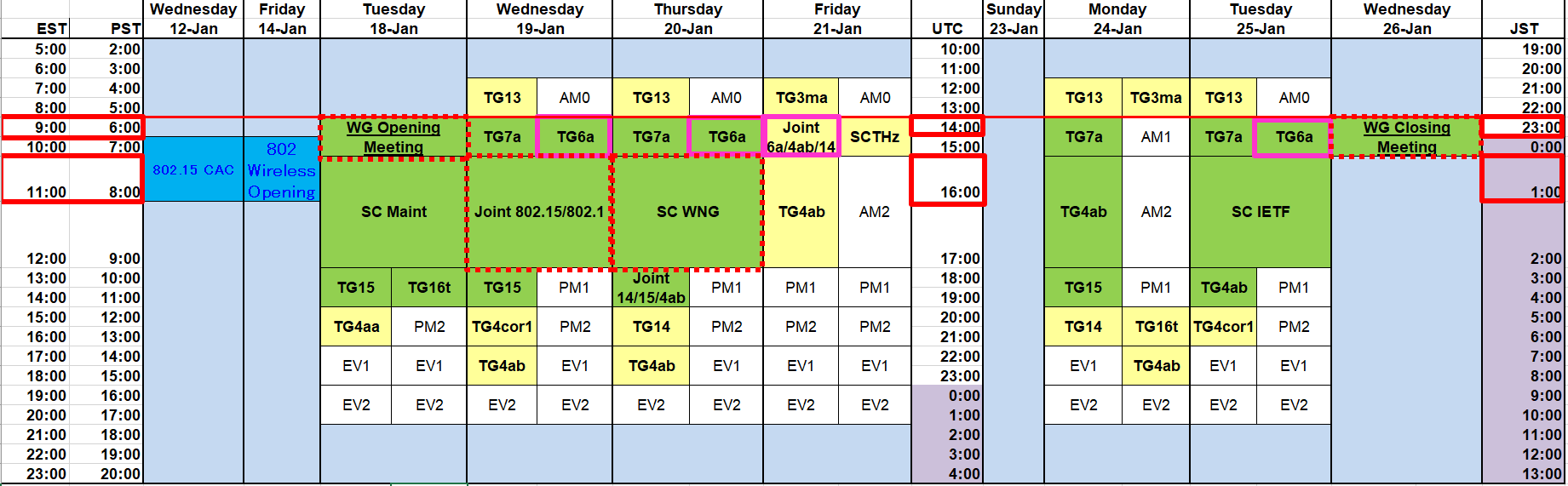 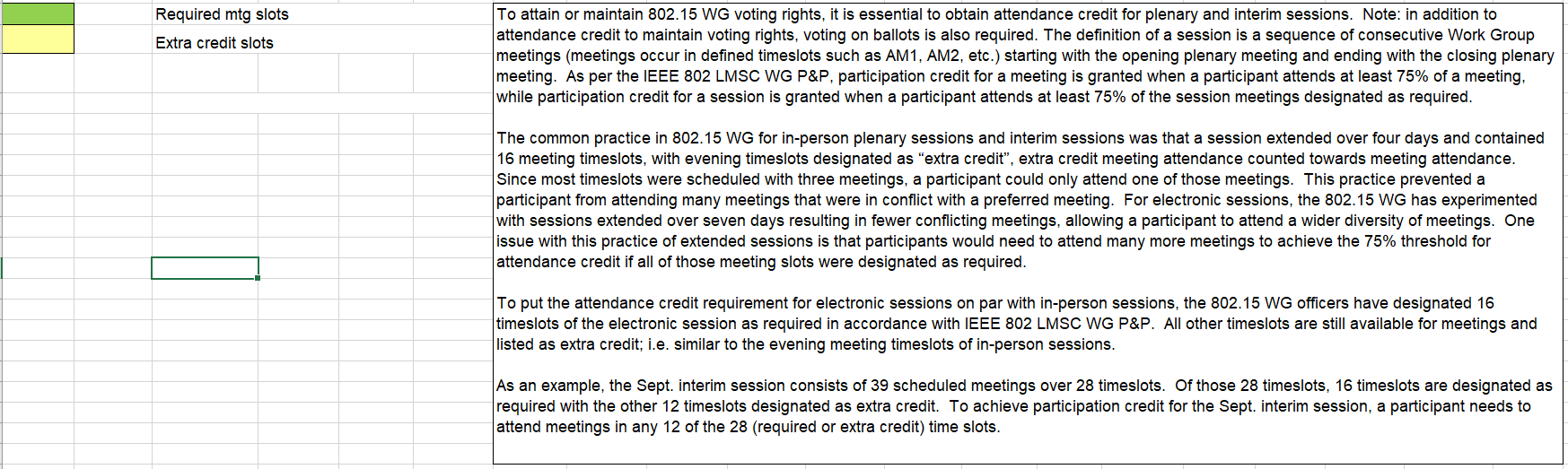 5
January 2022
TG15.6a  Session Schedule for 18-26, January 2022
6
January 2022
Contributions
TG15.6a opening report for January 2022 meeting                                                   15-22-0008-02-06a
TG15.6a Agenda of January Meeting in 20212                                                          15-22-0007-08-06a
Dynamic Channel and Environmental Modeling Scheme for BANs on TG15.6a       15-22-0023-00-06a
Dynamic On-Body UWB Radio Channel Modelingstd IEEE802.15.6                         15-22-0025.00-06a
MAC Bridging for Time-Sensitive Networking of 802.15.6a                                        15-22-0024-01-06a
Pseudo-Cyclic Dynamic Channel Model of UWB-BAN                                                15-22-0032-00-06a
 Interference modeling in the Technical Requirements Document                               15-22-0052-00-06a
 Review of Joint Meeting among  TG 15.6a, 4ab, and 14 using UWB PHY                 15-22-0078-00-06a
 Use Case Document Summary                                                                                    15-22-0079-00-06a
 802.15.6a Amendment PAR Withdrawn                                                                       15-22-0067-00
 802.15.6ma Revision PAR Submission                                                                        15-22-0068-01
 Action Plan to Change Amendment to Revision                                                           15-22-0086-00-06a
 802.15.6ma Revision CSD                                                                                            15-22-0087-01-06a
 TG Motion to Amendment PAR Withdrawn and Submission Revision PAR                 15-22-0089-01-06a TG15.6a Meeting Minutes for January 2022                                                                  15-22-0093-00-06a
TG15.6a Closing Report for January 2022                                                                     15-22-0092-00-06a
Slide 7
January 2022
March Meeting
IEEE 802 ELECTRONIC PLENARY, MARCH 4-18, 2022

Due to the ongoing COVID-19 pandemic, the March 2022 IEEE 802 Plenary will be held electronically.  

The dates and times of specific WG and TAG meetings will be provided by the Working Group Chairs.  Information is available at https://ieee802.org/802tele_calendar.html 

Participating Working Groups: 802.11, 802.15, 802.18, 802.19, 802.24

TG15.6a will hold three sessions in March meeting while one or two joint sessions with 4ab and 14.
Slide 8
January 2022
Contacts and Conference call
Chair;                      Ryuji Kohno, YNU/YRP-IAI
      kohno@ynu.ac.jp, Kohno@yrp-iai.jp
Vice-Chair;   Marco Hernandez, YRP-IAI
      Marco.Hernandez@ieee.org
3.   Secretary;      Takumi Kobayashi, YNU/TCU
      kobayashi-takumi-ch@ynu.ac.jp
Technical Editor;     Minsoo Kim, YRP-IAI
       minsoo@minsookim.com
Slide 9
January 2022
Thank You !

Any Questions ?
Slide 10